ВИКЛАДАЧ ЗАКЛАДУ ВИЩОЇ ОСВІТИ ЯК ОРГАНІЗАТОР ОСВІТНЬОГО ПРОЦЕСУ
1
Педагогічна діяльність у ЗВО
особлива форма висококваліфікованої розумової діяльності творчого характеру, що спрямована на навчання, виховання і розвиток студентів, формування у них професійних знань, умінь та навичок, виховання активної життєвої позиції
діяльність, спрямована на підготовку висококваліфікованого спеціаліста, здатного знайти своє місце на ринку праці, активно включитися у політичну, суспільну, культурну та інші сфери життя суспільства
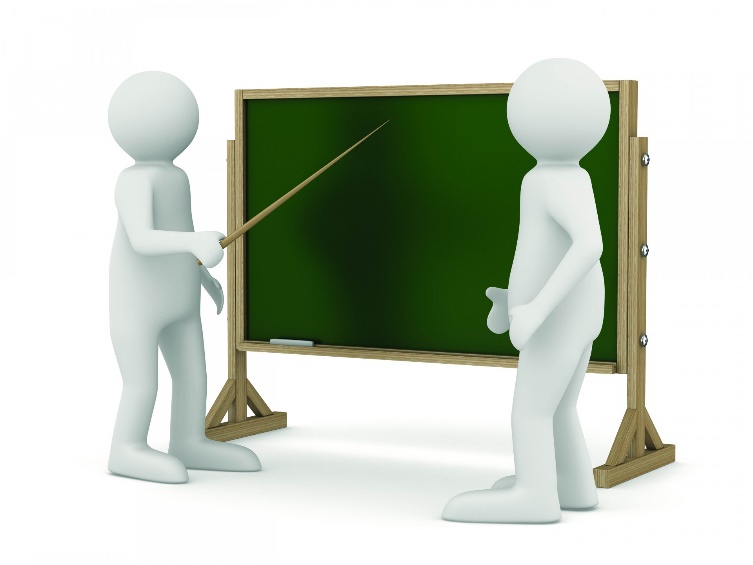 2
Типи спілкування викладачів зі студентами
3
Стилі педагогічного спілкування
4
5
Компоненти педагогічної діяльності
6
Взаємозв'язок знань та умінь
7
Рівні готовності викладача до педагогічної діяльності
8
професійно-специфічні здібності викладача ЗВО
організаторсько-педагогічні
дидактичні
перцептивні 
комунікативні
сугестивні 
гносеологічно-дослідницькі
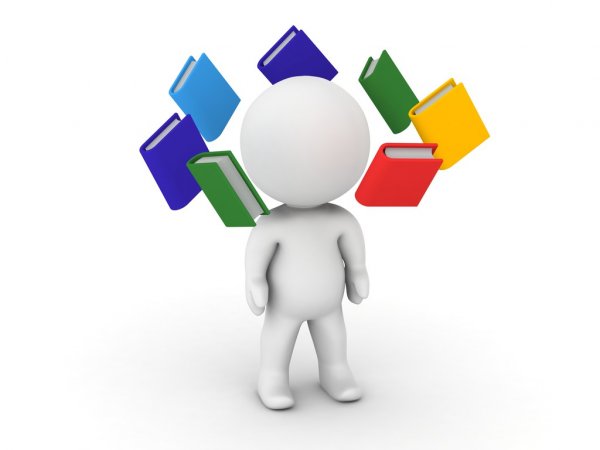 9
Педагогічна майстерність викладача ЗВО
сукупність якостей особистості, які забезпечують високий рівень самоорганізації професійної діяльності педагога
10